一次搞懂房地合一所得稅
與不動產仲介業因應對策
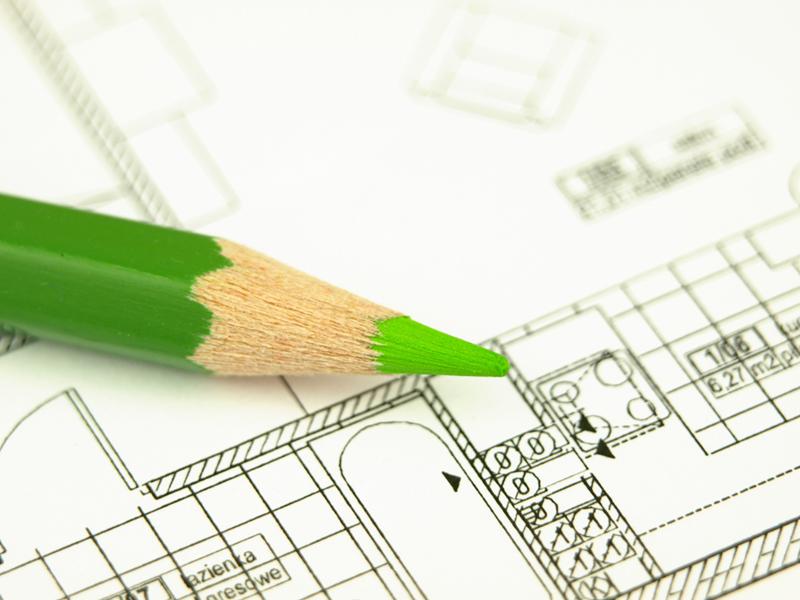 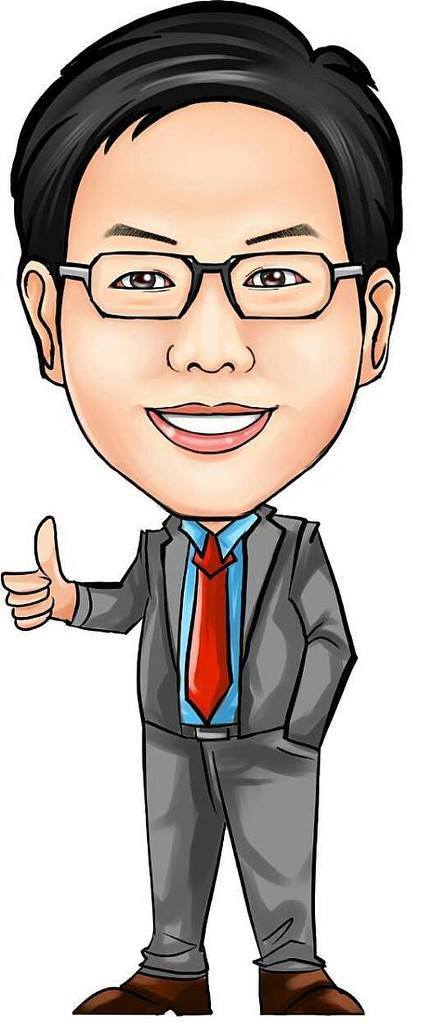 林秀銘   老師
林秀銘 講師  簡歷
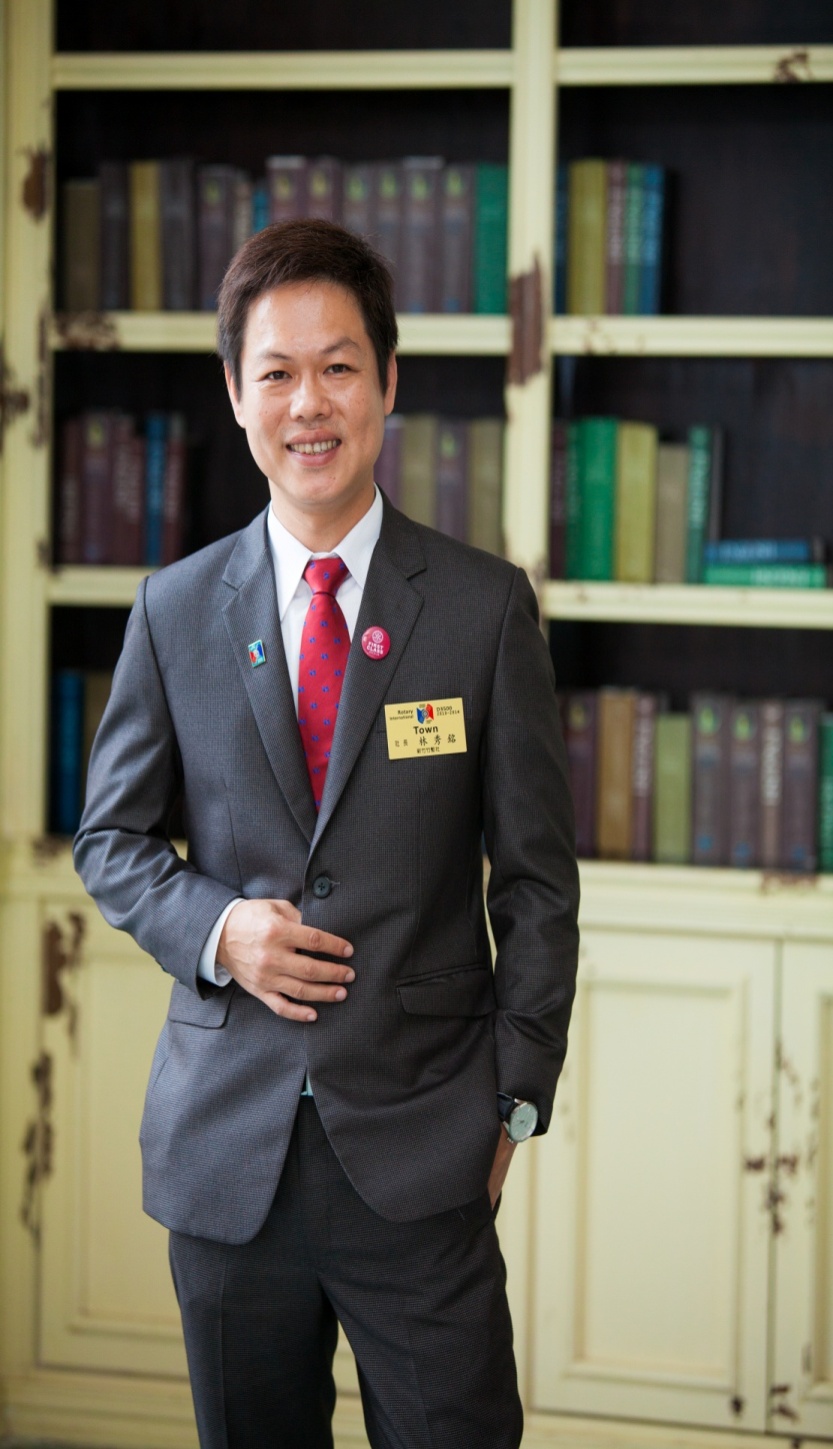 企業管理學碩士
地政士國家考試 合格
不動產經紀人國家考試 合格
榮獲中華民國金仲獎 表揚
新竹縣不動產仲介公會   副理事長
內政部核可不動產訓練機構 講師
地政士、不動產經紀人考照輔導名師      
    (三民補習班) (考銓文教事業)
林秀銘                                                                                                                                                            2
Town
2
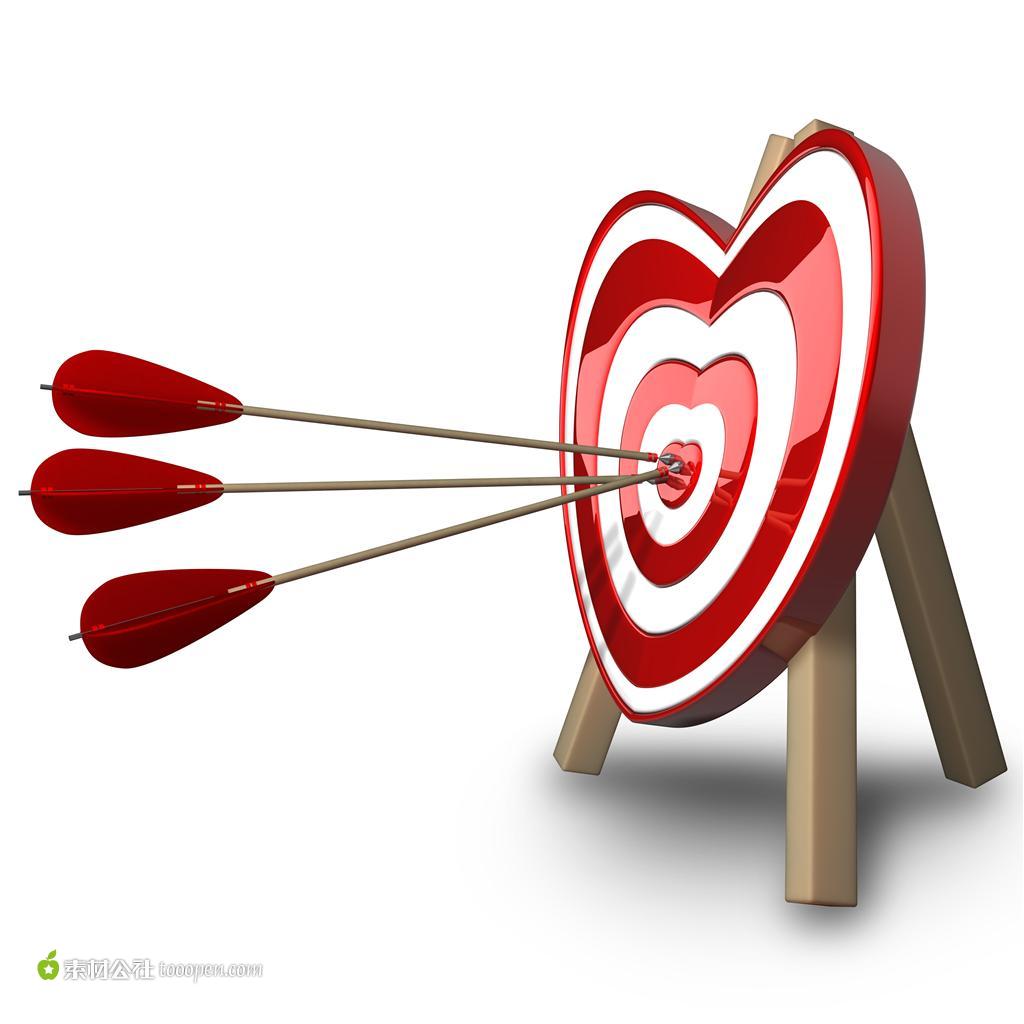 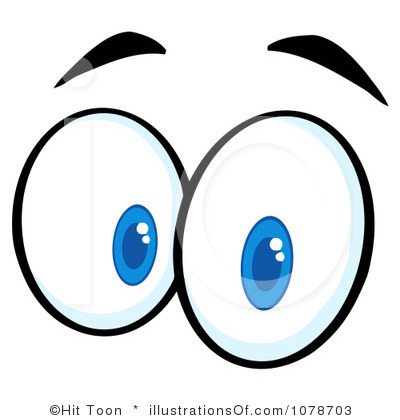 說   明
政府為了抑制快速上漲的房價，致力推出了各種不同的「打房政策」，從實價登錄及奢侈稅之施行以來，以及房屋稅條例修正(囤房加重稅負)，至最新增訂的「房地合一所得稅」。
房地合一通過後，對不動產相關市場之建築業、代銷業及房仲業乃至於消費者產生重大影響，所以民眾除了應針對最新的法令第一手掌握資訊而洞燭先機，並針對法令去分析並了解內涵，且在當前不動產自用及投資置產的環境中，要能找出問題點及機會點，針對政策施行找尋商機，進而提出因應之對策。
林秀銘
3
貳、課程大綱
(一)   打房稅制之三箭
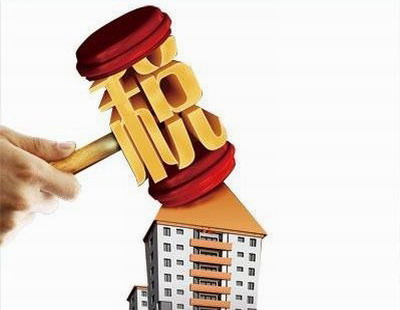 1
2
3
林秀銘                                                                                                                                                            5
(二)房地合一所得稅解析-Part 1
林秀銘
5
(二)房地合一所得稅解析-Part 2
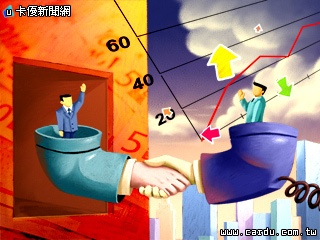 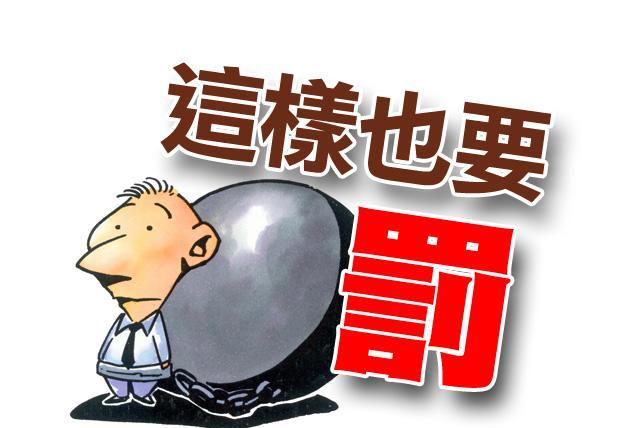 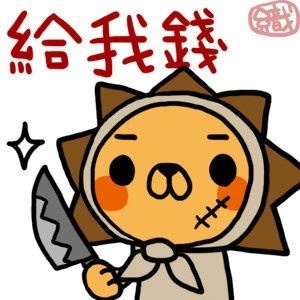 林秀銘                                                                                                                                                            7
(三) 因應之道
1. 如何找尋銷售商機
2. 主力產品必然調整
3. 建設公司、經紀業(房仲)及代書的機會
4. 給予不同需求的房地產買賣之
    消費者有利的建議
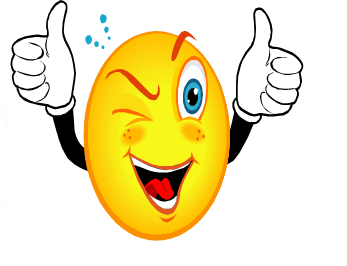 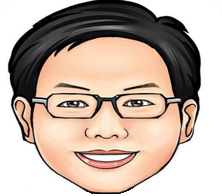 林秀銘                                                                                                                                                            8
(一）魔戒三部曲-打房稅制之三箭
Ｖ
財政部為了墊高投資客成本及達成課稅公平，推出了多項財稅改革措施，彙整分析如右表
財稅改革措施表
林秀銘                                                                                                                                                            9
奢    侈    稅
林秀銘                                                                                                                                                            10
奢    侈    稅
非自用房地短期交易加重課稅，短
期內移轉的房屋及其坐落基地及得

核發建照執照之都市土地.. 等。
林秀銘                                                                                                                                                            11
囤房稅 (房屋稅稅率加重)
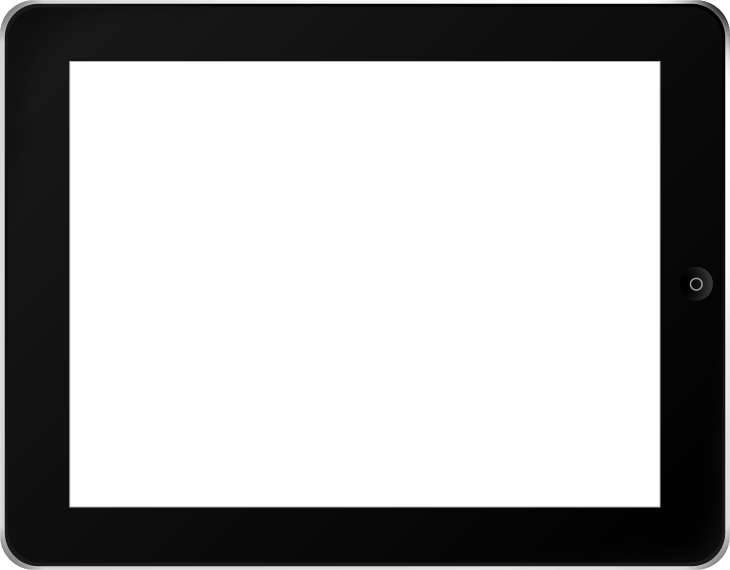 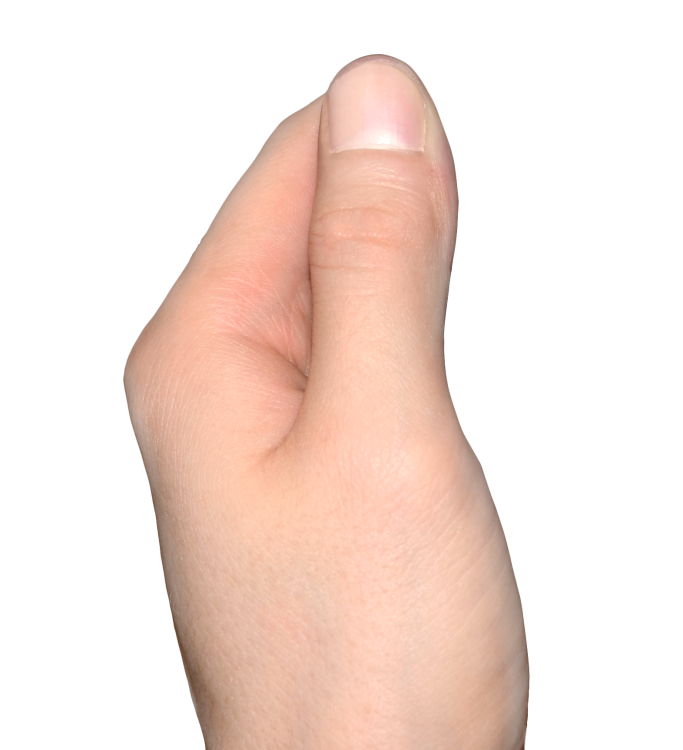 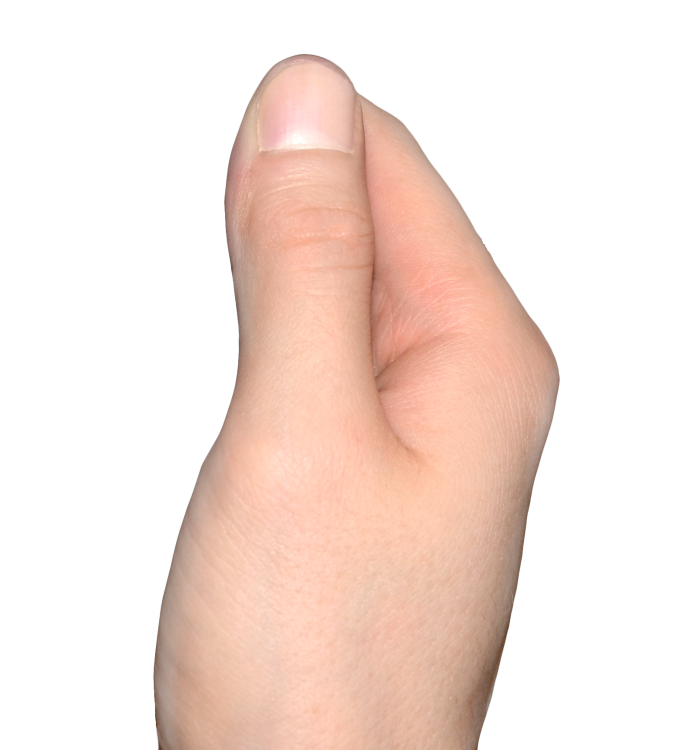 林秀銘                                                                                                                                                            12
(二) 房地合一所得稅解析
房地合一所得稅表
林秀銘                                                                                                                                                            13
(二) 房地合一所得稅解析
1.政策目的及日出條款
(1)財政部針對現行稅制 缺失

　　
同年度內買賣土地不課徵土地增值稅，亦無所得稅。而不動產業者運用房地價格比，規避所得稅稅負。
(2)改革規劃
　

以往的「財產交易所得」僅課徵房屋部分，房地合一所得為實現「房屋及土地合一、利得實價課稅」。
(3)施行日之基準　　    
房地合一稅不溯及既往，主要以105年1月1日後取得並售出的房產為對象
但103年1月1日之次日後取得未滿二年出售者，一樣適用新制。
林秀銘                                                                                                                                                            8
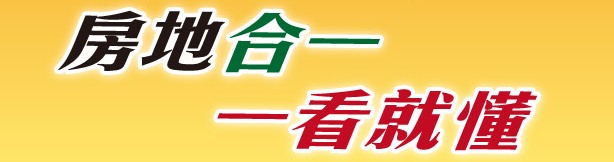 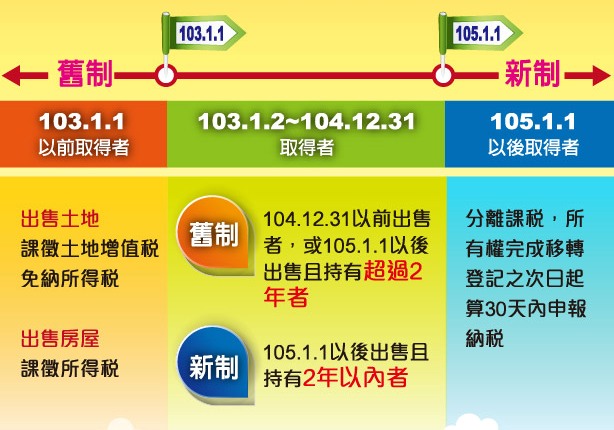 林秀銘
14
房地合一所得稅解析
2.課徵範圍
3.交易日、取得日及持有期間認定
交易房屋、房屋及其坐落基地或依法得核發建造執照之土地。
素地部分依法得核發建造執照之土地除了免徵範圍外，都列入了房地合一所得稅的課徵範圍。
(1)交易日之認定
林秀銘
15
房地合一所得稅解析
(2)取得日之認定
林秀銘
16
房地合一所得稅解析
4.課稅計算基礎(稅基)
5.稅 率
6.稅 率
收入-成本
(1)減除土地漲價總數額
(2)減除購入時取得所支付之費用：契稅、印花稅、代書費、仲介費等與二年內所能耗竭之增置、改良、修繕費。
(3)未提示或未達5%，稽徵機關得按成交價5%計算其費用。
中華民國境內居住之個人

一般稅率之四級:
45%、35%、20%、15% 。
非中華民國境內居住之個人及外國公司
特別要留意的是短期交易時採取重稅。
未滿一年45%；超過一年35% 。
林秀銘
17
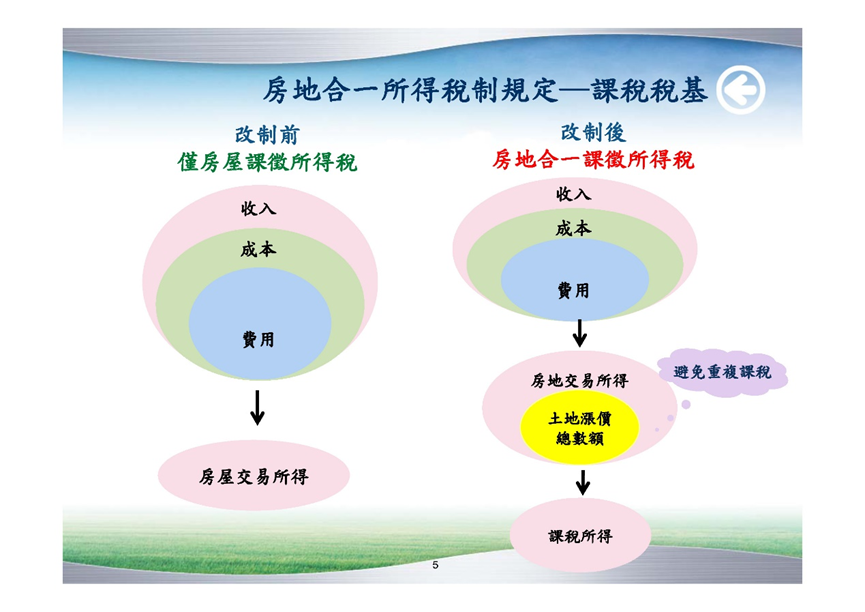 林秀銘                                                                                                                                                            16
房地合一所得稅解析
7.符合自住條件之免納所得額與其他免納情形
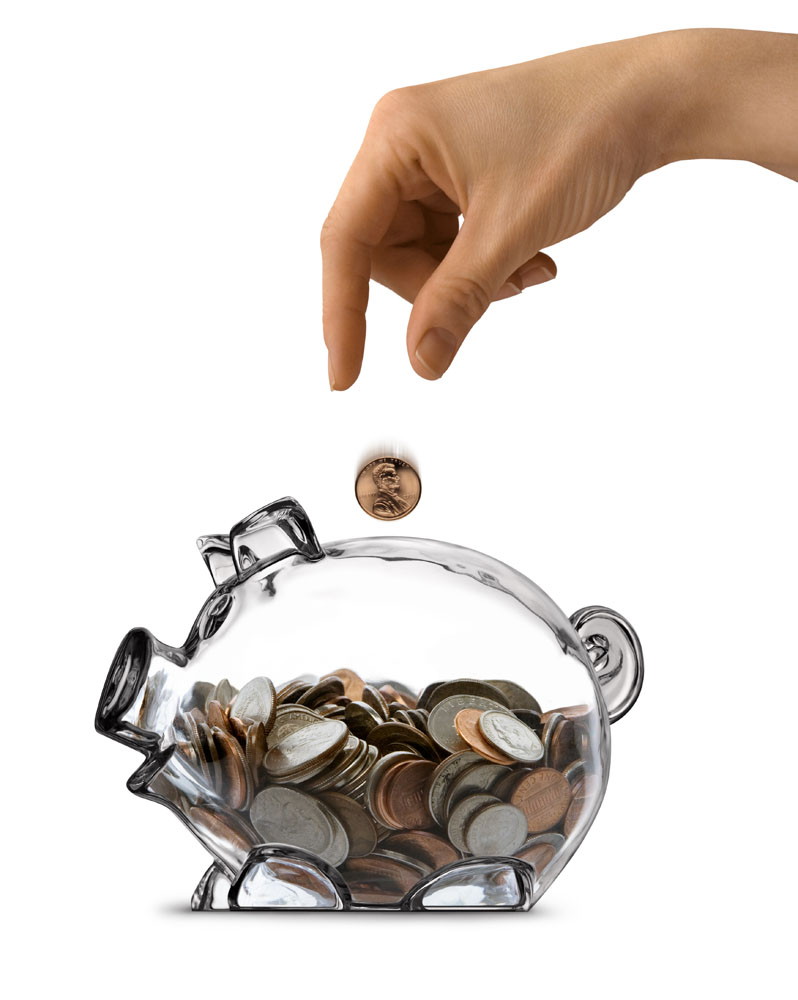 (1)自住免納所得額&超過部分稅率百分之十
自用住宅所有權人、配偶及未成年子女持有超過六年，擇一戶，免稅額部分四百萬元為限。 超過四百萬元部分稅率為百分之十。
(2)大型案件的投資將減少、中小型案建將持有時間縮短，以控制獲利，不只活絡換屋市場，更有節稅效益。

其新制自住優惠除了防錯殺條款外在2022年才會出現，如：繼承案件外
林秀銘
19
房地合一所得稅解析
8. 自住房屋重購退稅
7. 其他免納情形
(3)免納情形
最具誠意及節稅規劃的法令
(1)二年內:
「小換大」可全額退稅；
「大換小」也可以比例退稅。
(2)新、舊制之重購退稅規定主要差異如下： ◆舊制：納稅義務人出售並重購自用住宅房屋者，其重購價額超過原出售價額者，其所繳納該財產交易所得部分之綜合所得稅額，得申請自其應納綜合所得稅額中扣抵或退還。 ★新制：個人出售並重購自住房屋、土地者，得申請按重購價額占出售價額之比例，退還其依所得稅法第14條之5規定繳納之稅額。
林秀銘
20
房地合一所得稅解析
8. 自住房屋重購退稅
林秀銘
21
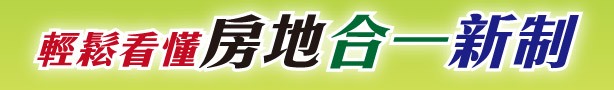 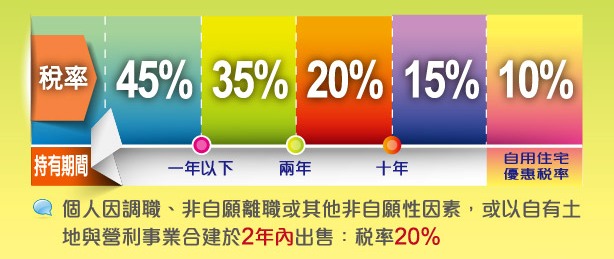 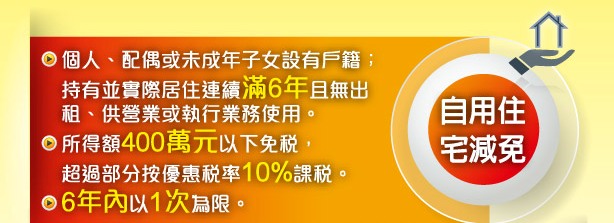 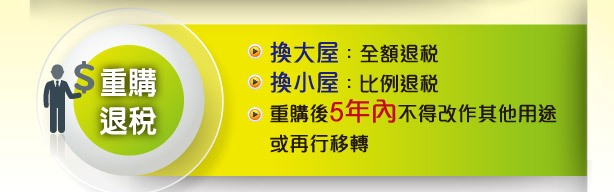 林秀銘
22
房地合一所得稅解析
9. 防錯殺條款
(1) 非自願性因素出售-20%
調職、非自願離職或其他非自願性因素，交易持有期間在二年以下之房屋、土地者，稅率為百分之二十。
(2)合建分售-20%
自有土地與營利事業合作興建房屋，自土地取得之日起算二年內完成並銷售該房屋、土地者，稅率為百分之二十。
(3)持有期間可合併計算
繼承或受遺贈取得者，得將被繼承人或遺贈人持有期間合併計算。
林秀銘
23
房地合一所得稅解析
9. 防錯殺條款
(4)配偶贈與

個人取配偶贈與自其之房屋、土地，得將配偶持有期間合併計算。
(5)自住屋拆除合建 
★個人拆除自住房屋自地自建或與營利事業合建分屋，出售該自建或取得之房屋，依規定計算持有期間，得將拆除之自住房屋持有期間合併計算，得併計之期間，應以個人或其配偶、未成年子女已於該房屋辦竣戶籍登記並居住，且無出租、供營業或執行業務使用為限。
★個人出售自地自建之房屋或以自有土地與營利事業合建分屋所取得之房屋，依規定計算房屋持有期間，應以該土地之持有期間為準。
林秀銘
24
房地合一所得稅解析
10. 納稅及申報
林秀銘
25
房地合一所得稅解析
11. 罰     則
12. 收入用途
(1)住宅政策及長期照顧服務支出

(2)照顧青年、弱勢者及老年人，有助縮減貧富差距。
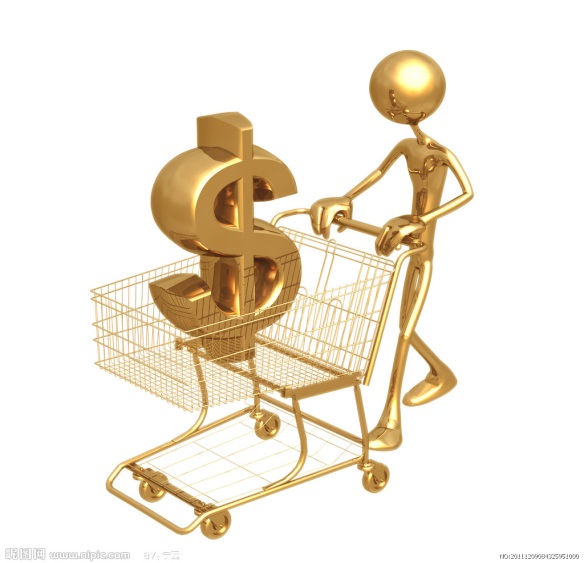 林秀銘
26
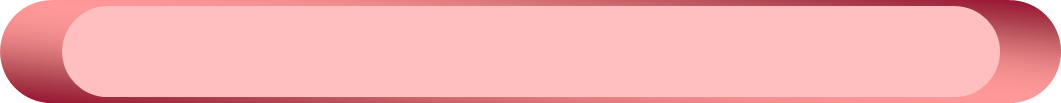 (三)  因應之道
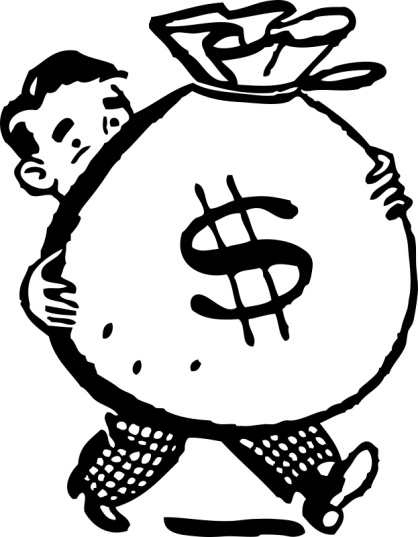 1.如何找尋銷售商機
(1) 空窗前購屋法則
   (2) 政治景氣循環
2.主力產品必然調整
(1)自住自用市場
(2)假性需求逐步退出
(3)不動產業的衝擊
(4)消費者把握黃金購置期
林秀銘
27
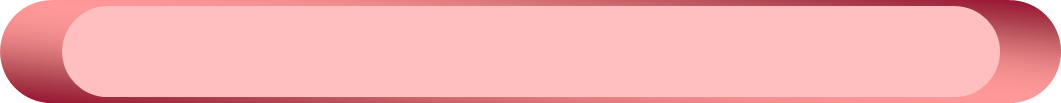 (三) 因應之道
3.建設公司、經紀業(房仲及代銷)及代書的機會
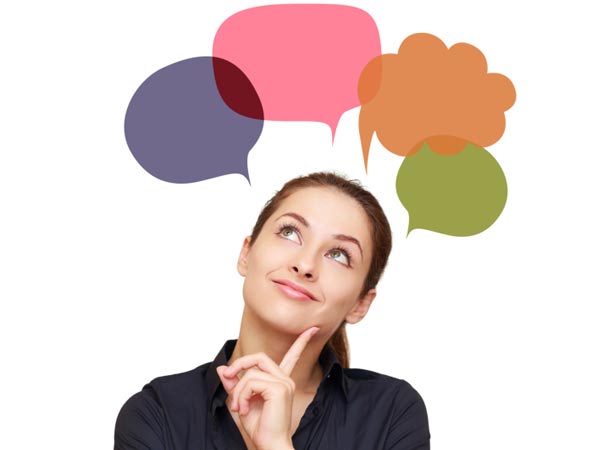 代銷
房仲
建設公司
代書
林秀銘
28
(三) 因應之道
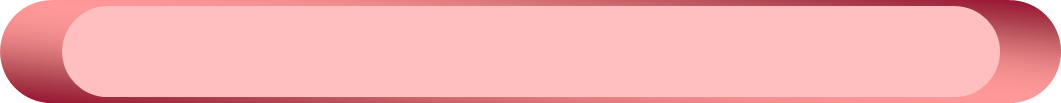 (1) 建設公司
1.適用現制(舊制要)把握當前新成屋的黃金銷售期，預期在年底新制實施前，是最佳爭取真性需求的客源，務必掌握的銷售時機。
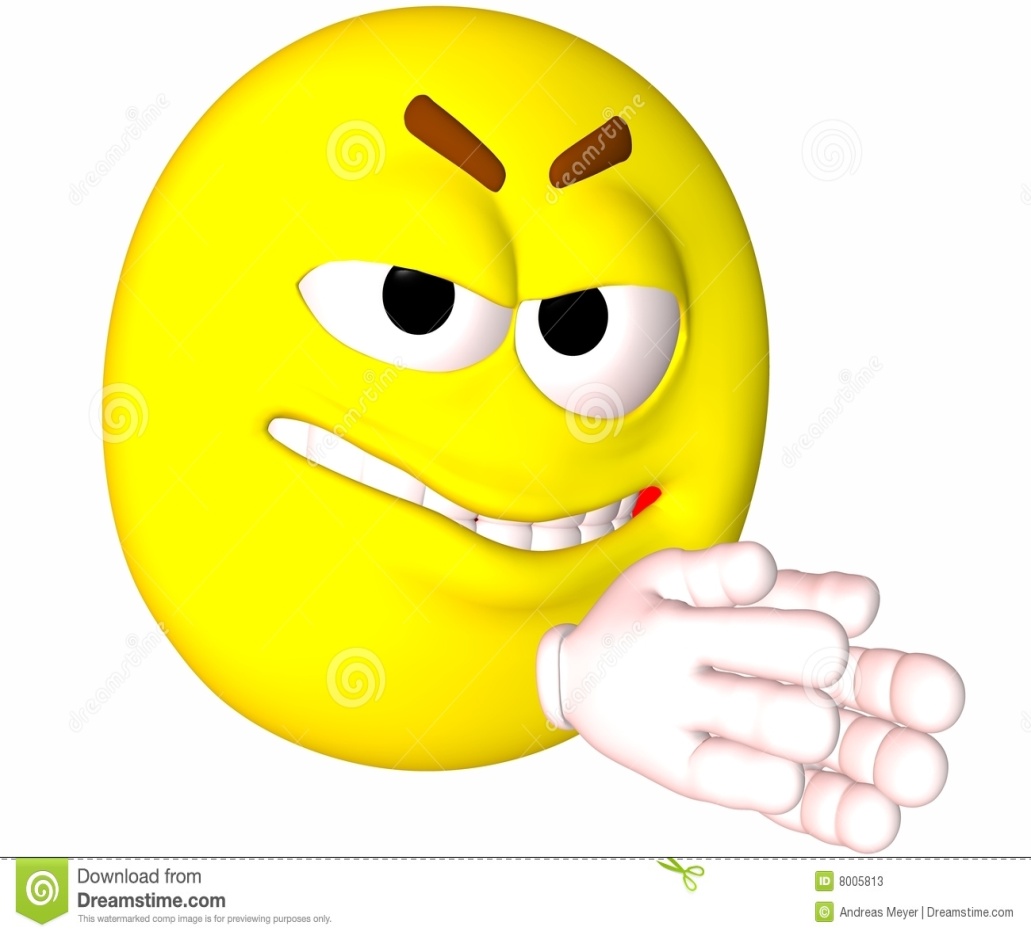 2.持續寬鬆的貨幣環境有利房地產業主長期抗戰。
林秀銘
29
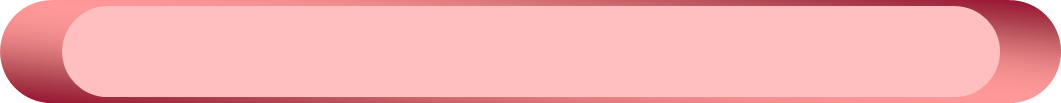 (三) 因應之道
(1) 建設公司
3.但針對目前預售尚未交屋的物件，也因為新制的關係，可能會有交屋前轉售，令建商要嚴防違約及退屋的情形。
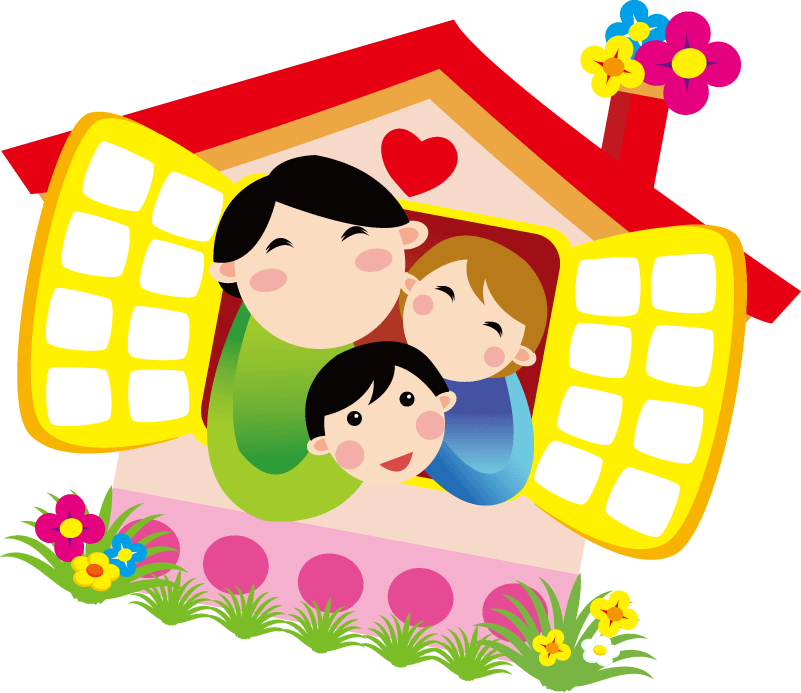 4.自住400萬免所得稅的影響，明年新制實施後，建商在各個市場、區位所推出的產品要更加審慎，自用型與使用型及中、小產品較為主流需求
30
林秀銘
2
3
1
採取以社區及區域
精耕的經營方式
開發為銷售之母，
進案為業績之母
業務人員正是
利用此時調整
自己的業務方向
5
4
6
交通及生活機能佳
之產品掌握商機
相對於中低價位的
物件，將較不受影響
中長期投資鼓勵
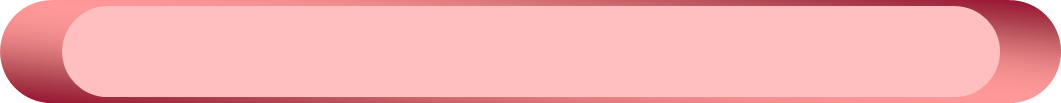 (三) 因應之道
(2) 經紀人員未來的經營方向
林秀銘
31
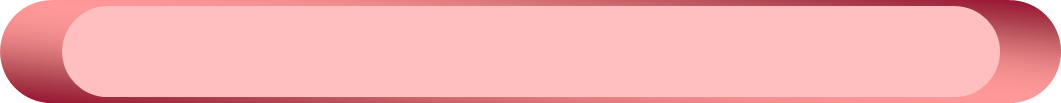 (三) 因應之道
2
(3)地政士(代書)
1
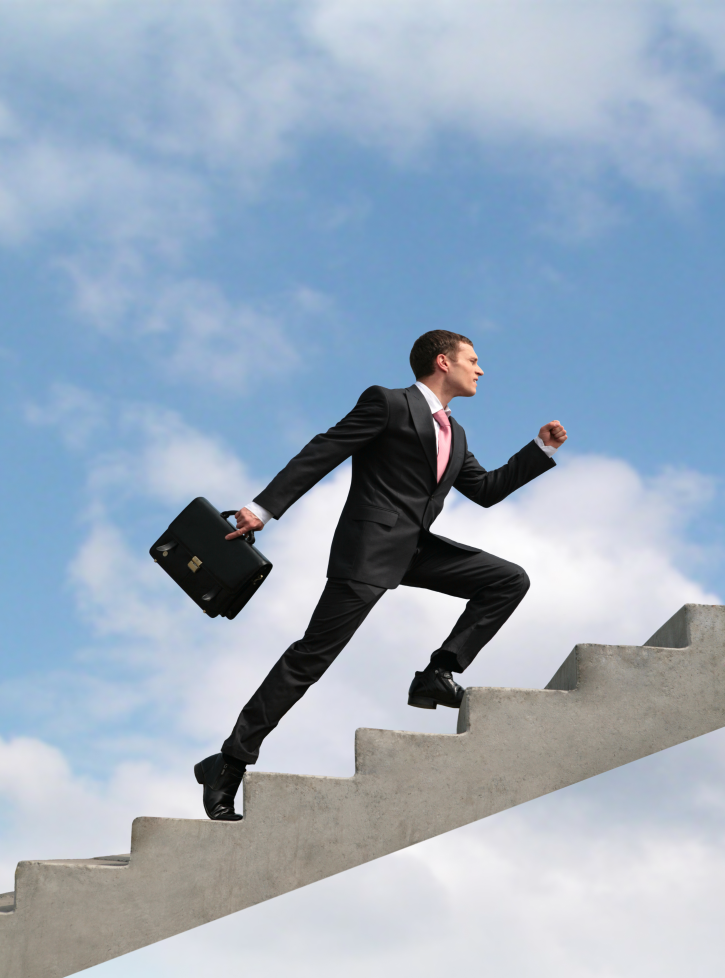 與舊制所得稅合併申報不同。
     房地合一所得稅採分離申報，2016年起代書將增加交易案件申報房地合一業務。新制房地合一應於房屋、土地完成所有權移轉登記日之次日起算三十日內申報納稅，代書會增加交易案件申報業務並增加報酬。
年底前贈與規劃案件增加
林秀銘
32
2
1
換屋族
首購自住客
4
3
長期置產投資客
中期投資客
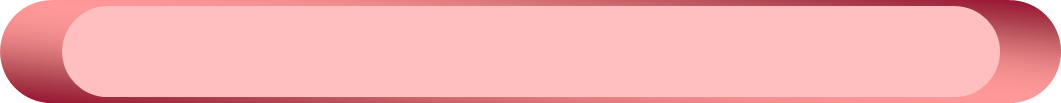 (三) 因應之道
4. 給予不同需求的房地產買賣之消費者有利的建議
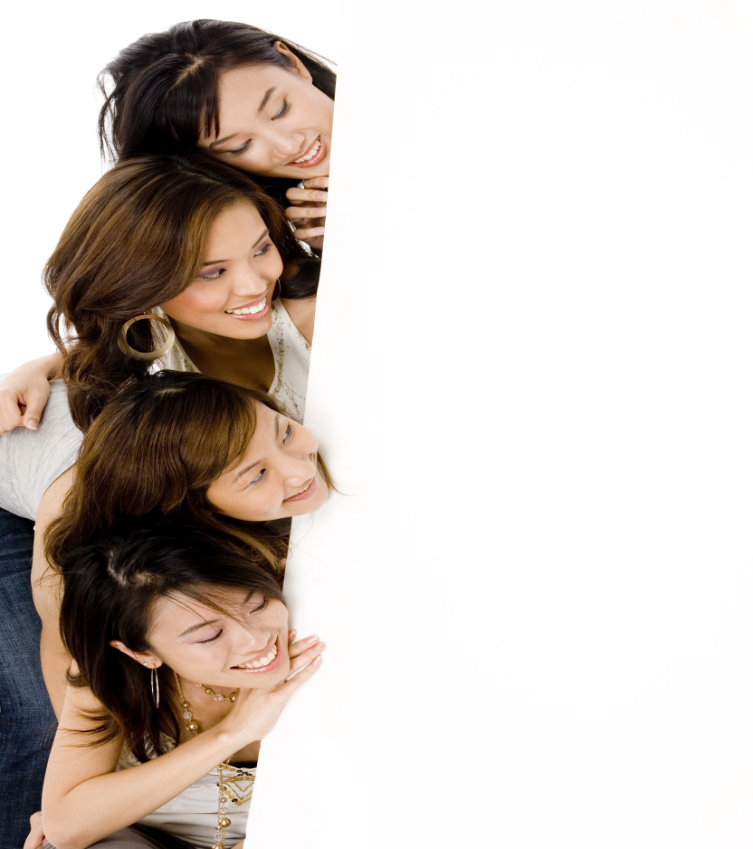 而未來的市場的交易量與交易價將為『量緩昇，價緩漲』的情形，特別值得消費者留意。
林秀銘
33
林秀銘
34
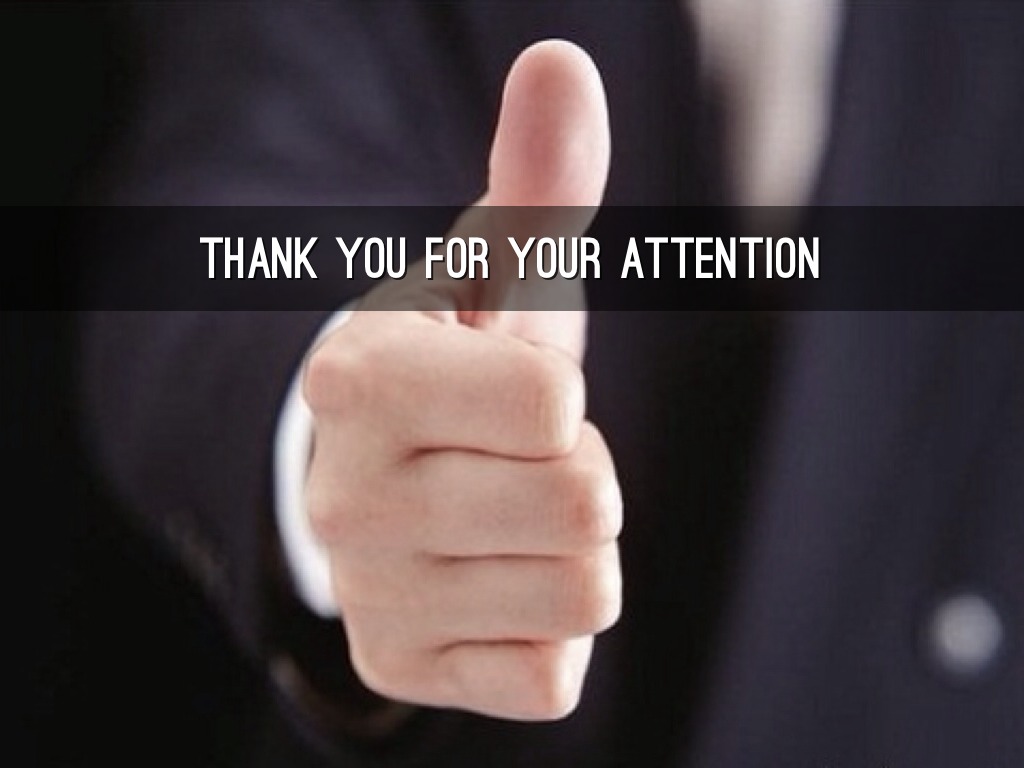 The end
感謝您的聆聽
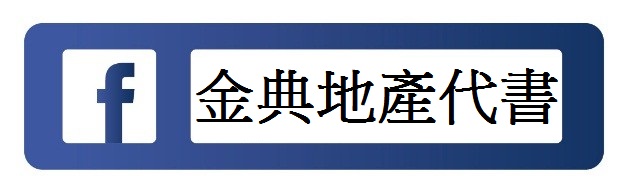 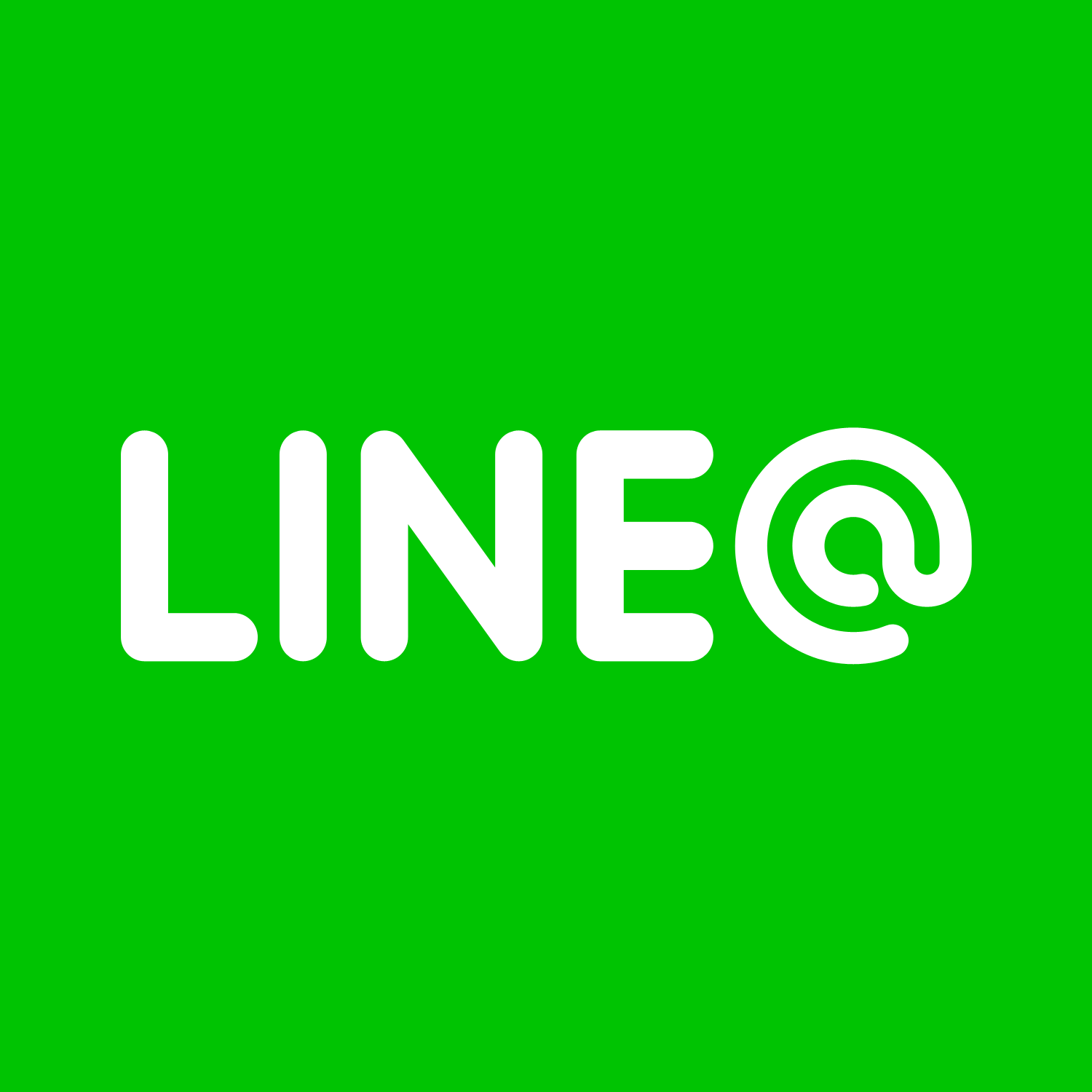 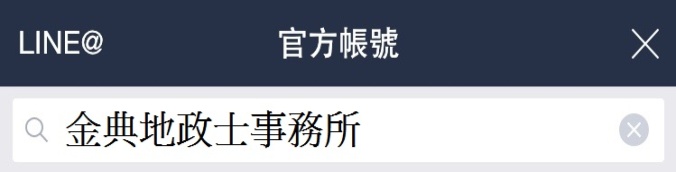 林秀銘 老師
林秀銘
35